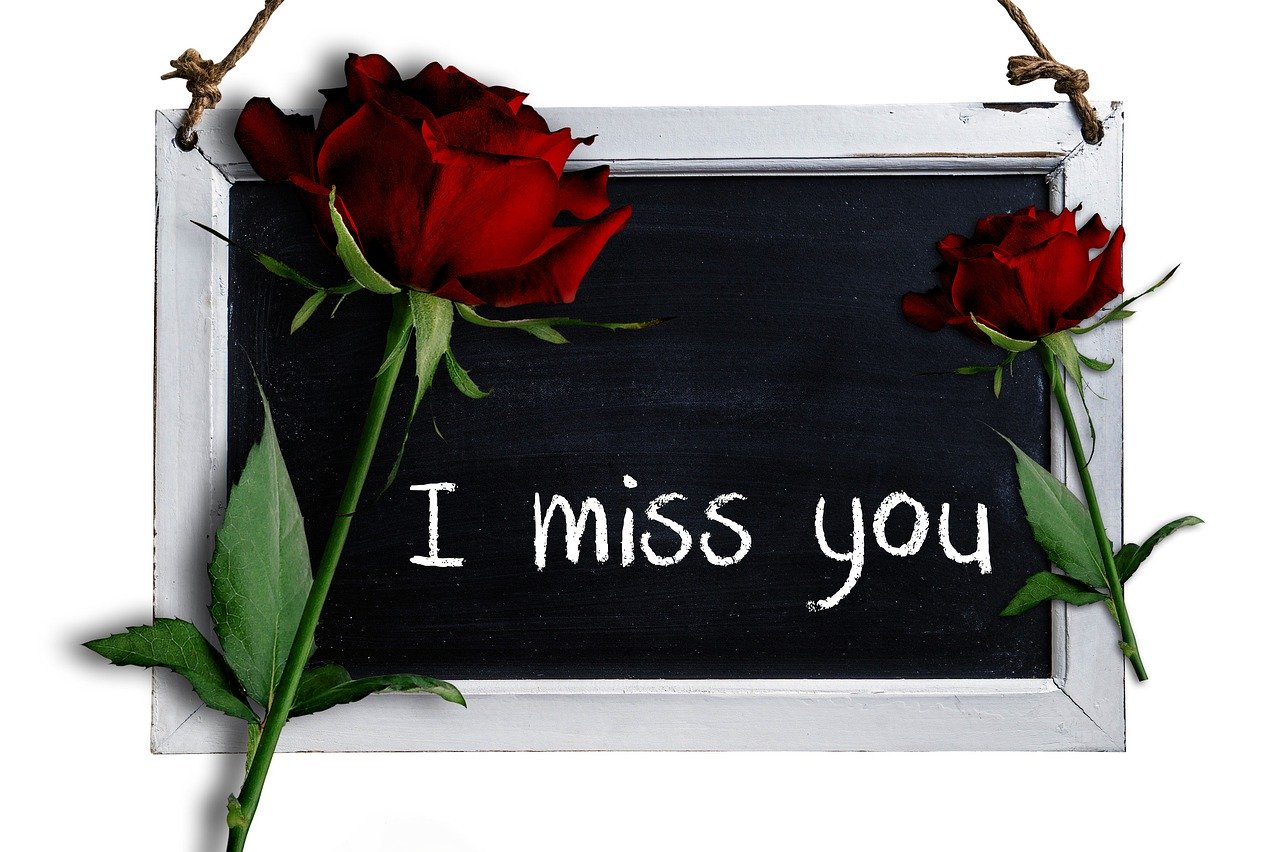 Lindrende behandling
Digipro helse
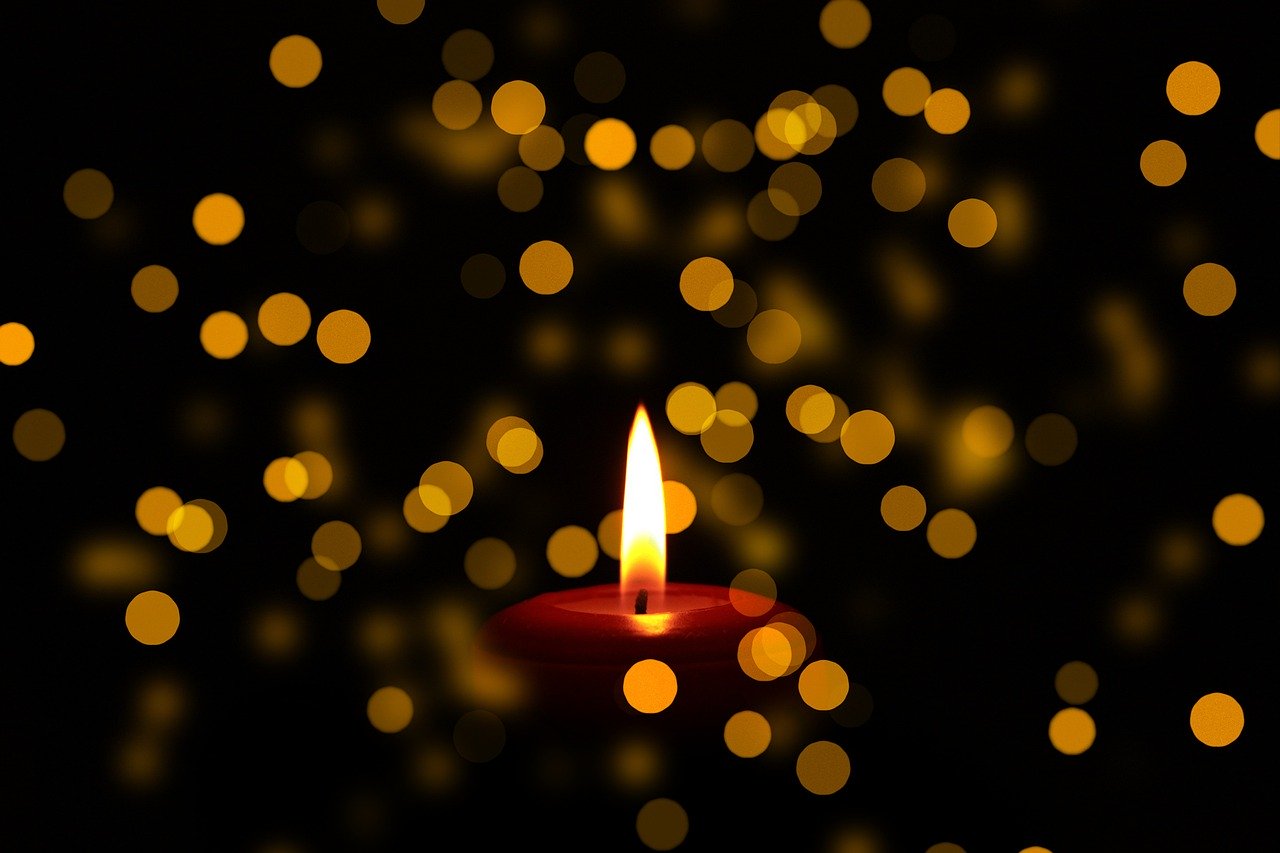 Lindrende behandling, også kalt palliativ behandling, er å gi best mulig symptomlindring, pleie, omsorg, og livskvalitet for pasienter med uhelbredelig sykdom. De siste anbefalingene fra fagmiljøet, er at lindrende behandling bør diskuteres og integreres i all behandling når kreftdiagnose blir stilt.

«kreftforeningen»
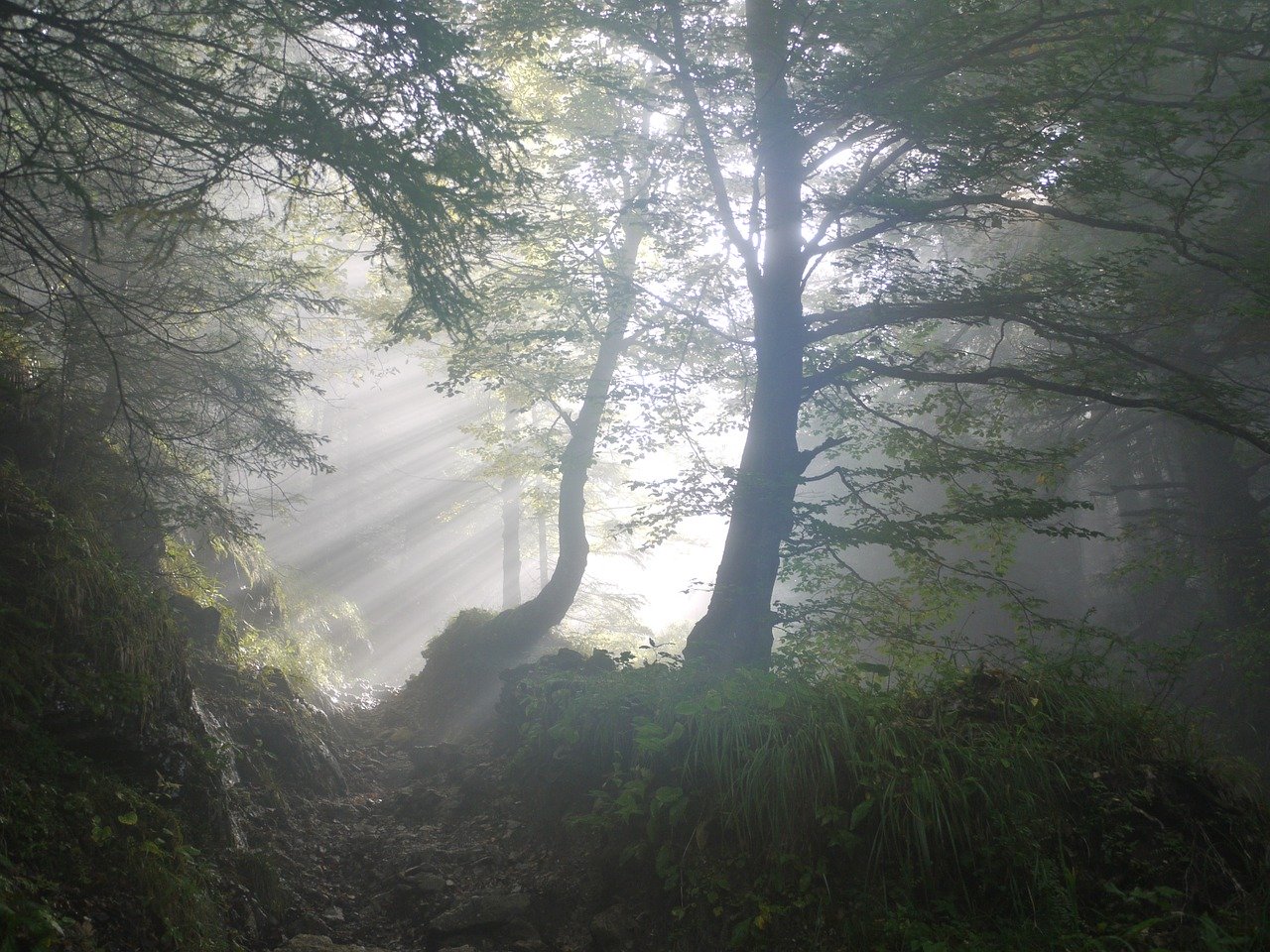 Lindrende behandling i livets sluttfase
Disse nasjonale faglige rådene omhandler lindrende behandling i livets sluttfase til personer over 18 år, uavhengig av diagnose. Med livets sluttfase menes her de siste uker, dager og timer. De faglige rådene belyser også involvering av og støtte til pårørende i denne fasen.
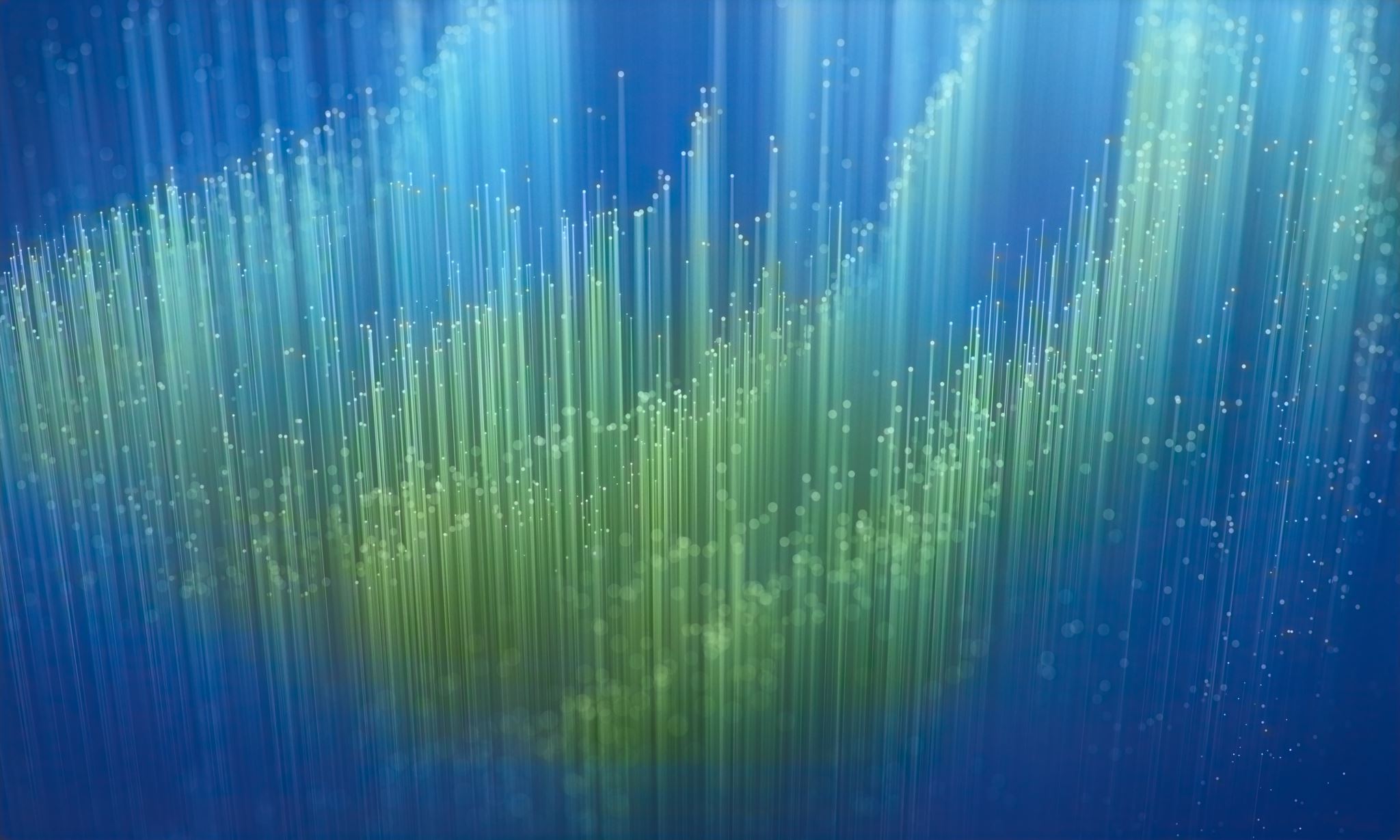 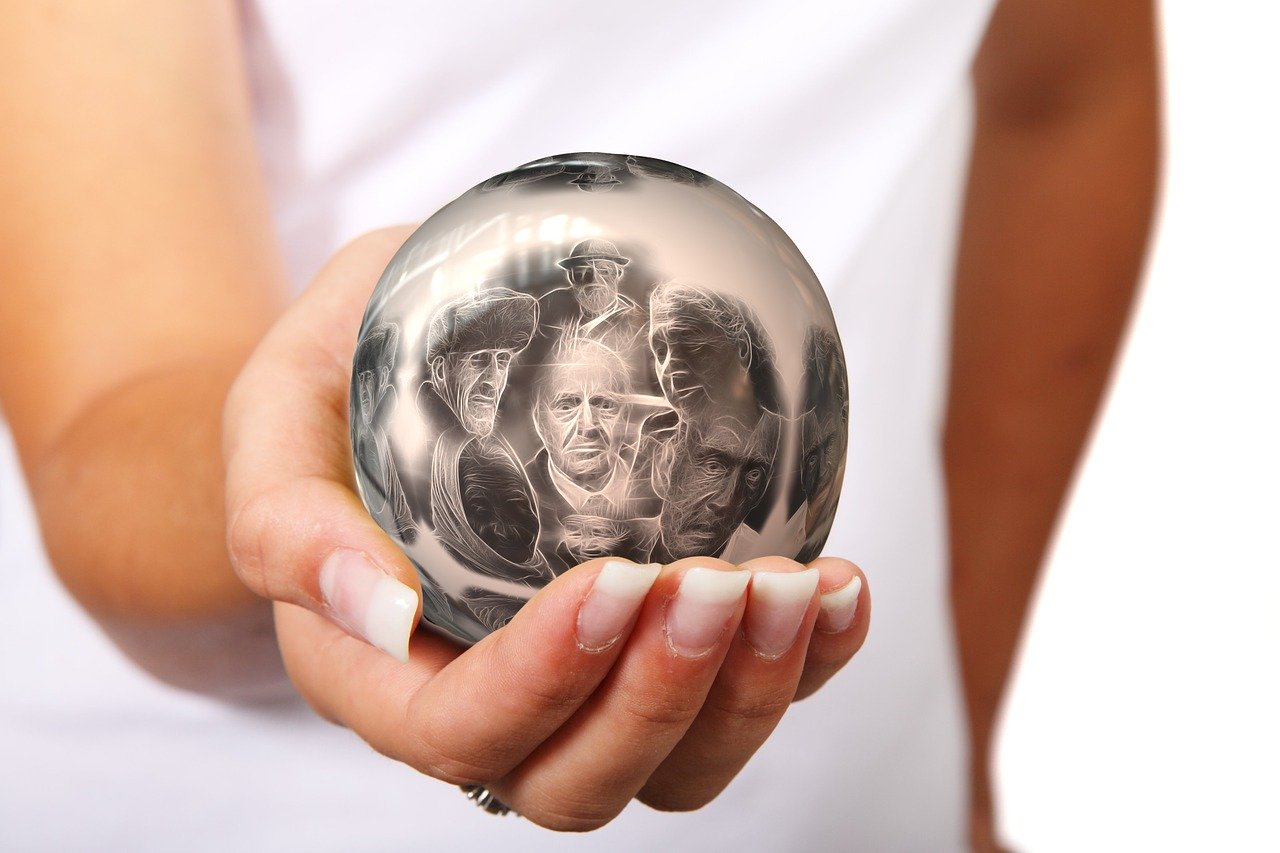 De fleste pasienter dør på sykehus (31 prosent) eller i sykehjem (48 prosent). Omkring 15 prosent dør hjemme. De faglige rådene skal bidra at pasienter som ønsker det skal få være hjemme så mye og så lenge som mulig mot livets slutt. Anbefalingene gjelder både for hjemmeboende og for pasienter i institusjon.
Kommuner og helseforetak er ansvarlig for at kravene i de faglige rådene følges, herunder å gjennomføre tiltak for å endre praksis. Implementering av anbefalingene kan blant annet kreve opplæring av ansatte, utvikling av interne prosedyrer, rutiner og verktøy, endret organisering og utvikling av nye tilbud og bedre samspill med pasienter og pårørende.
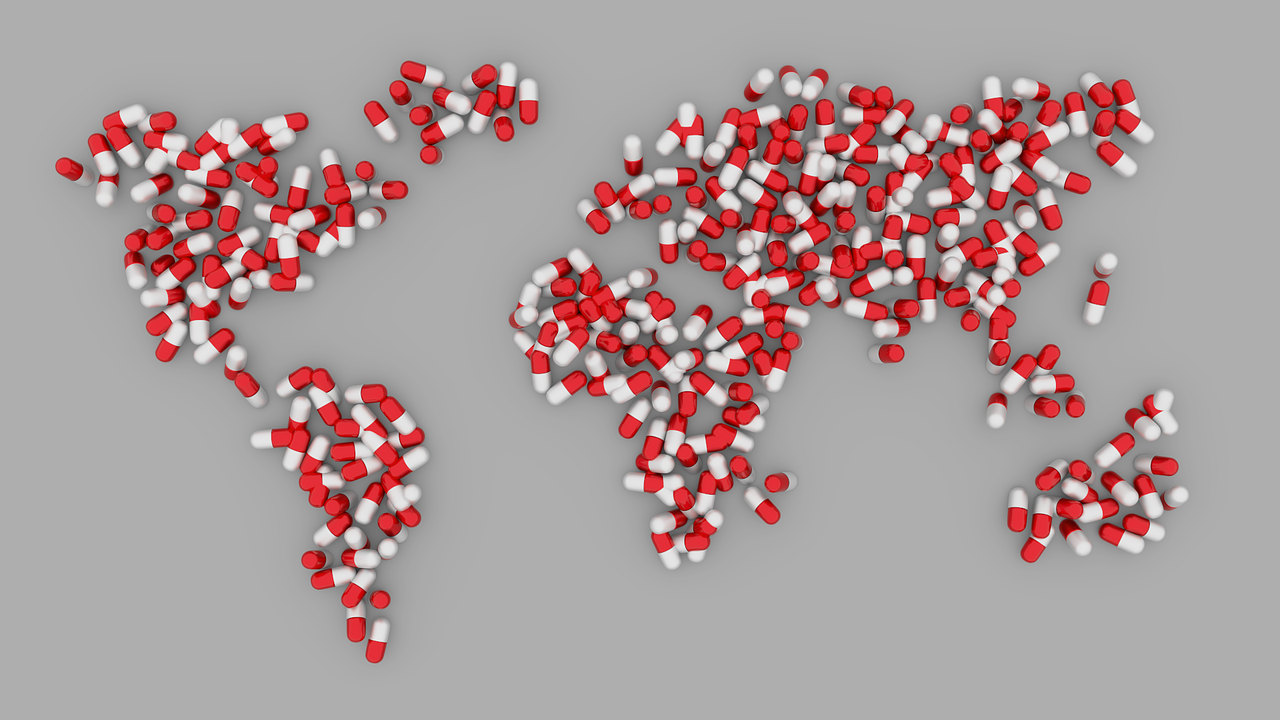 Palliasjon
Palliasjon er aktiv behandling, pleie og omsorg for pasienter med uhelbredelig sykdom og kort forventet levetid. Lindring av pasientens fysiske smerter og andre plagsomme symptomer står sentralt, sammen med tiltak rettet mot psykiske, sosiale og åndelige/eksistensielle problemer. Målet med all behandling, pleie og omsorg er best mulig livskvalitet for pasienten og de pårørende. Palliativ behandling og omsorg verken fremskynder døden eller forlenger selve dødsprosessen, men ser på døden som en del av livet (WHO, 1999).
Palliativ behandling, pleie og omsorg er en tilnærmingsmåte som har til hensikt å forbedre livskvaliteten til pasienter og deres familier i møte med livstruende sykdom, gjennom forebygging og lindring av lidelse, ved hjelp av tidlig identifisering, grundig kartlegging, vurdering og behandling av smerte og andre problemer av fysisk, psykososial og åndelig art (WHO, 2002).
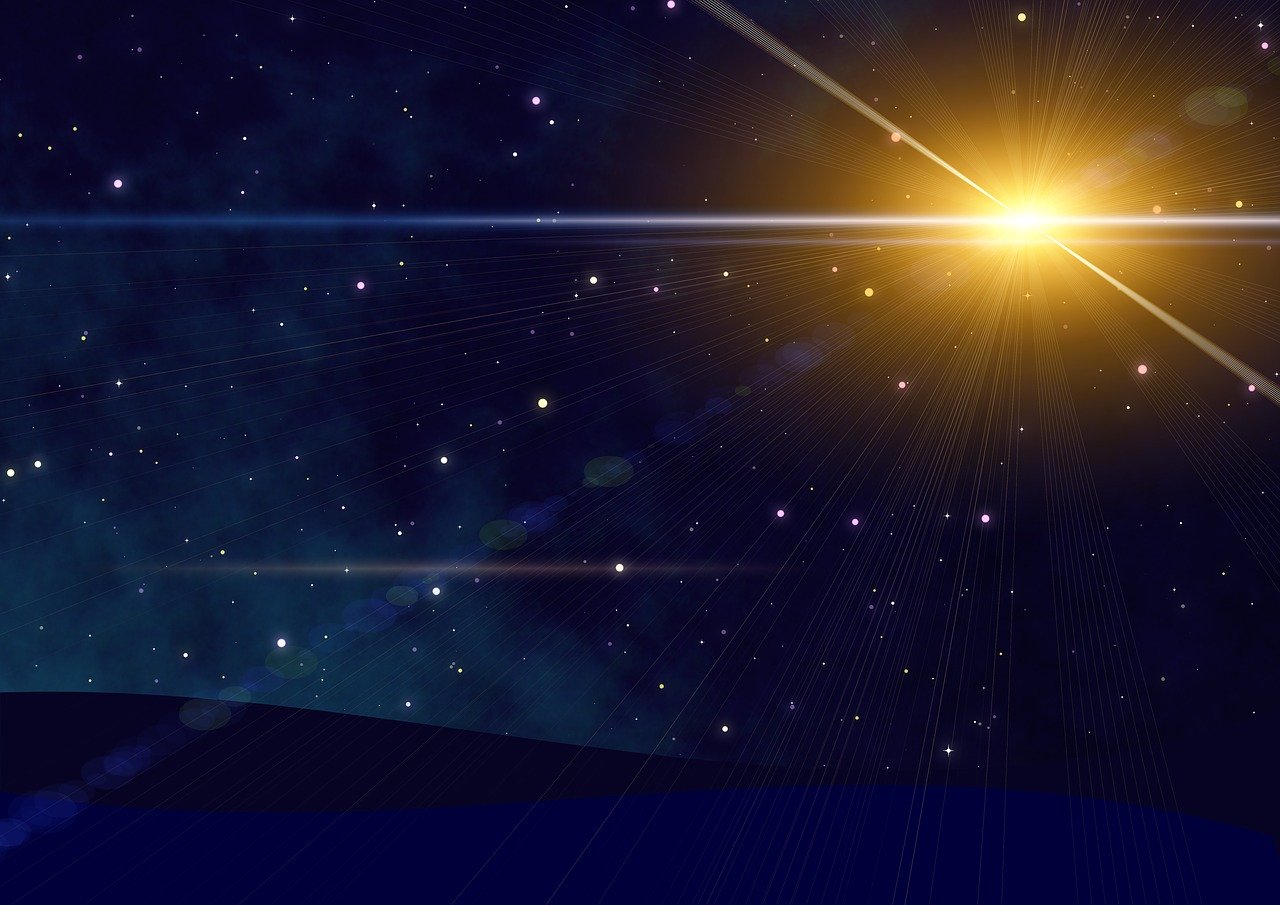 Livets sluttfase
«Når det er overveiende sannsynlig at gjenværende levetid er betydelig begrenset, ofte definert som uker eller dager» (NFPM og NPF, 2016).
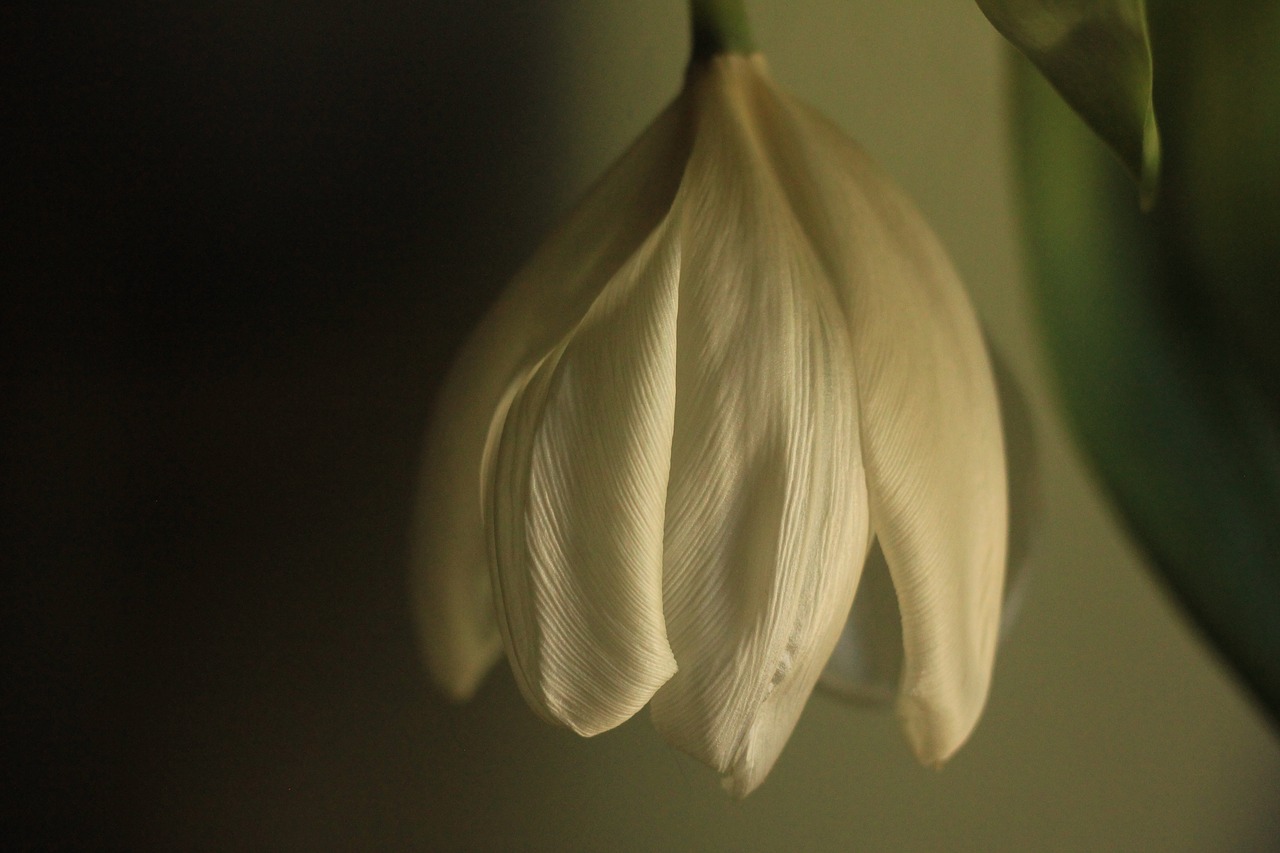 Døende
Med døende «forstås at pasienten vil dø i løpet av kort tid, det vil si i løpet av timer eller få dager» (NFPM og NPF, 2016)
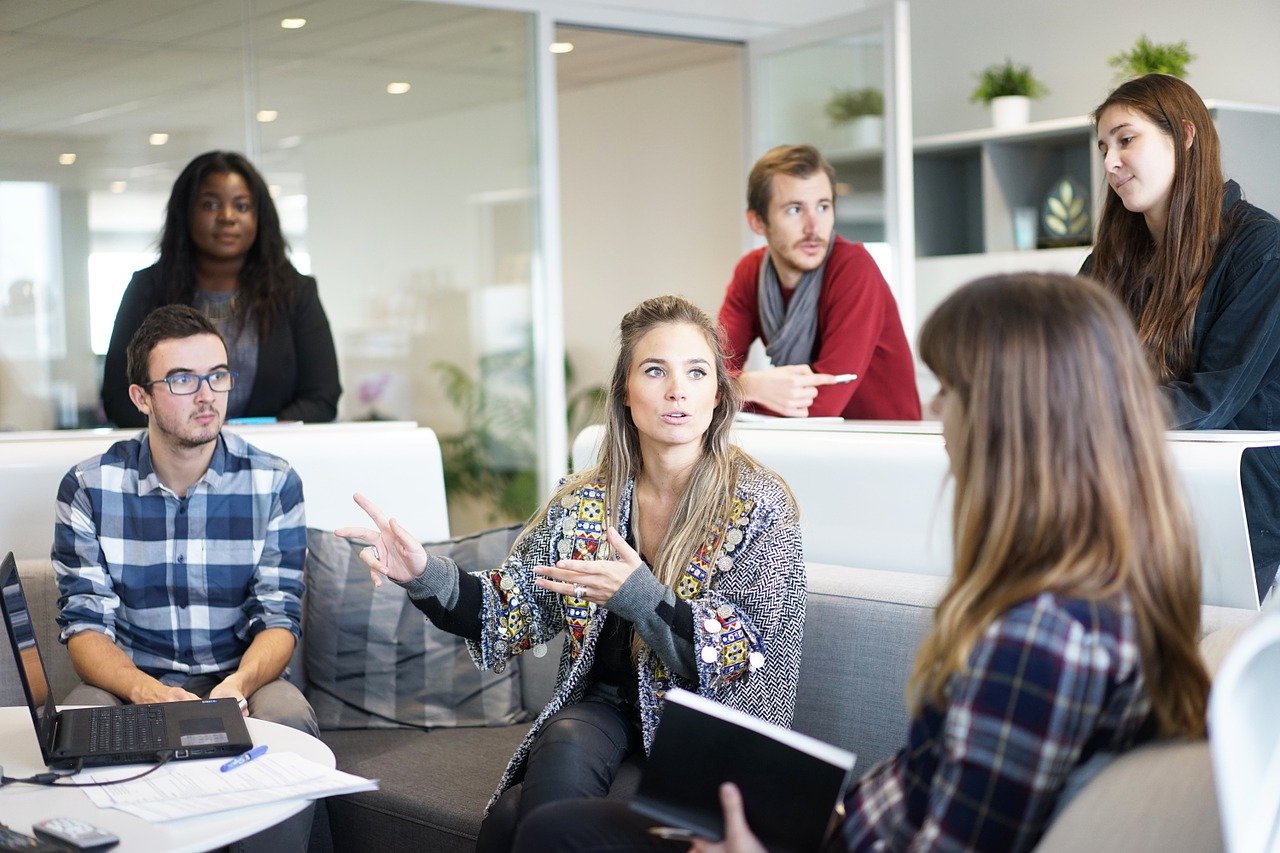 Pasienter som trenger et koordinert tjenestetilbud, har lovfestet rett til en individuell plan og koordinator. Nasjonalt handlingsprogram for palliasjon i kreftomsorgen slår fast at utformingen og omfanget av individuell plan for palliative pasienter må tilpasses deres spesielle situasjon med stadig endring i tilstanden og vekslende behov for oppfølging og tiltak. Hovedmålet for planen må være at den bidrar til en helhetlig og forutsigbar tjeneste med tydelig oppgavefordeling og tydelige avtaler om tilgjengelighet, oppfølging og samhandling
Palliativ plan
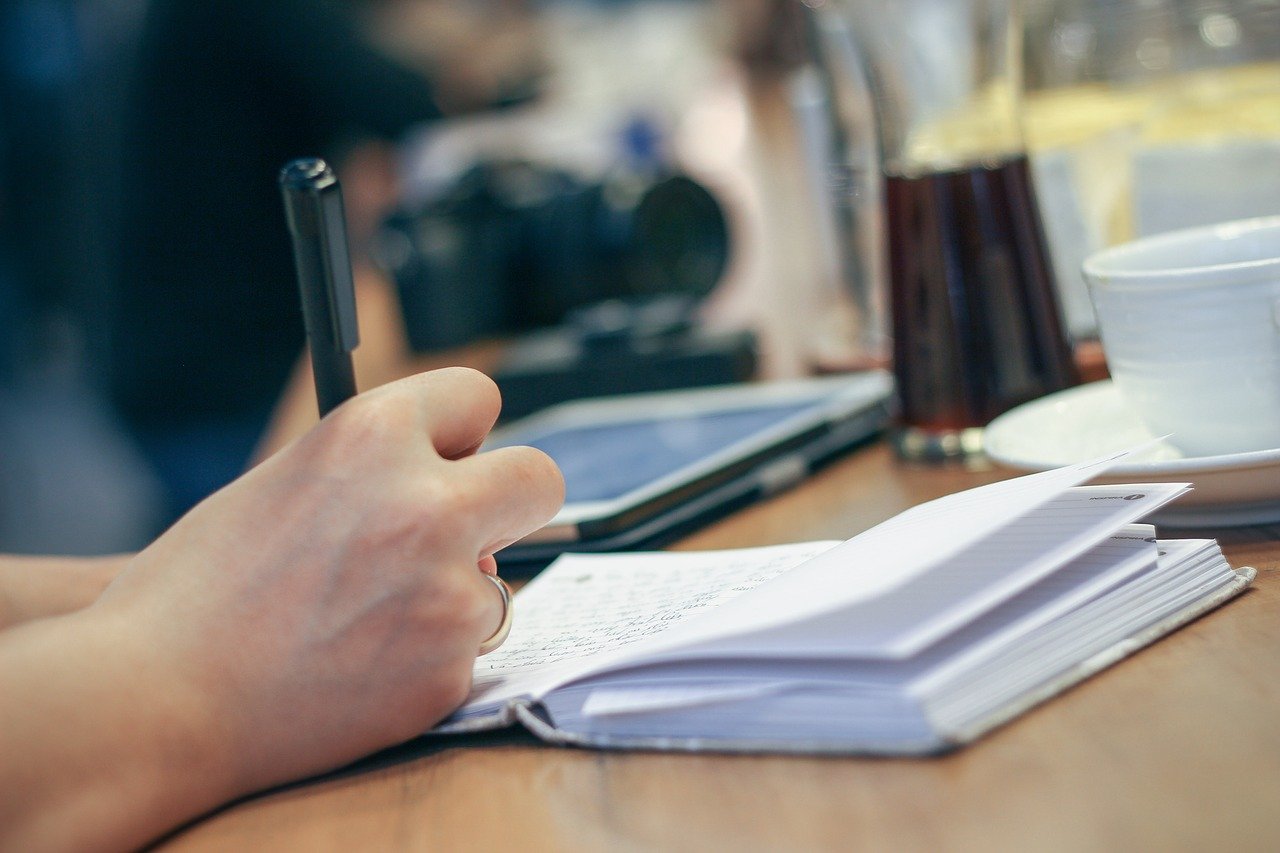 En tiltaksplan (care pathway) beskriver en kompleks intervensjon for felles beslutningstaking og organisering av de ulike prosessene som inngår i behandling og pleie, og gjelder for en klart definert pasientgruppe i en klart definert tidsperiode. En individuelt tilpasset tiltaksplan i livets sluttfase kan benyttes overfor pasienter som befinner seg i de siste dagene eller timene av sitt liv dels som en veiledning i behandling og pleie og dels som hjelp i beslutningsprosesser.
Tiltaksplan i livets sluttfase
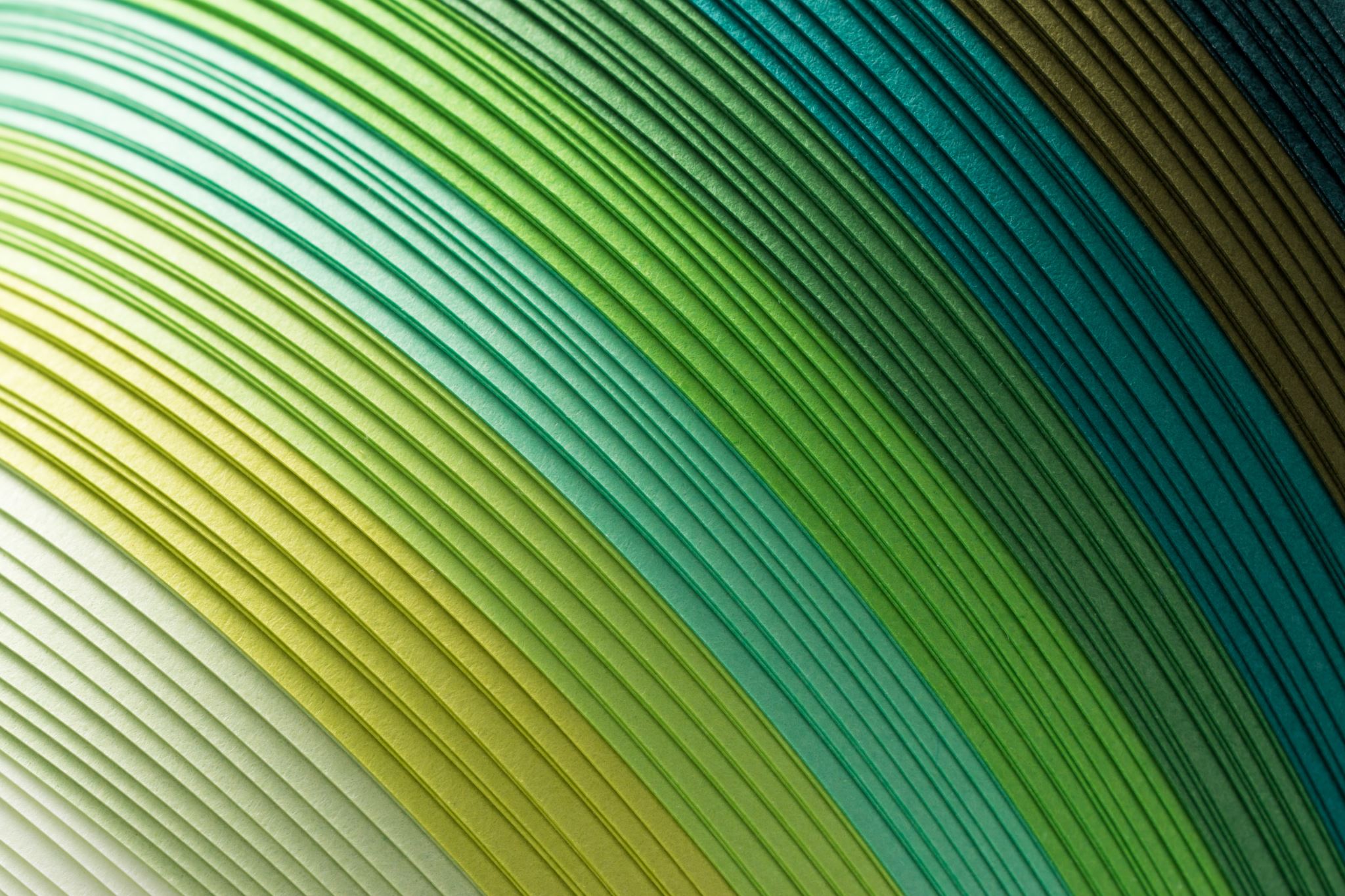 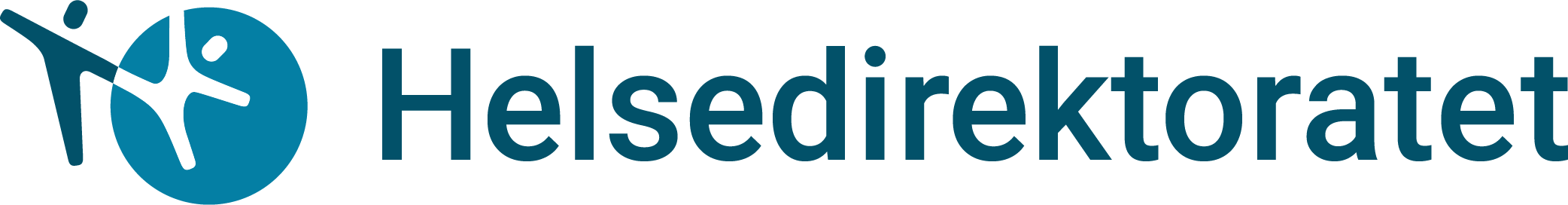 Rådene fra helsedirektoratet er:
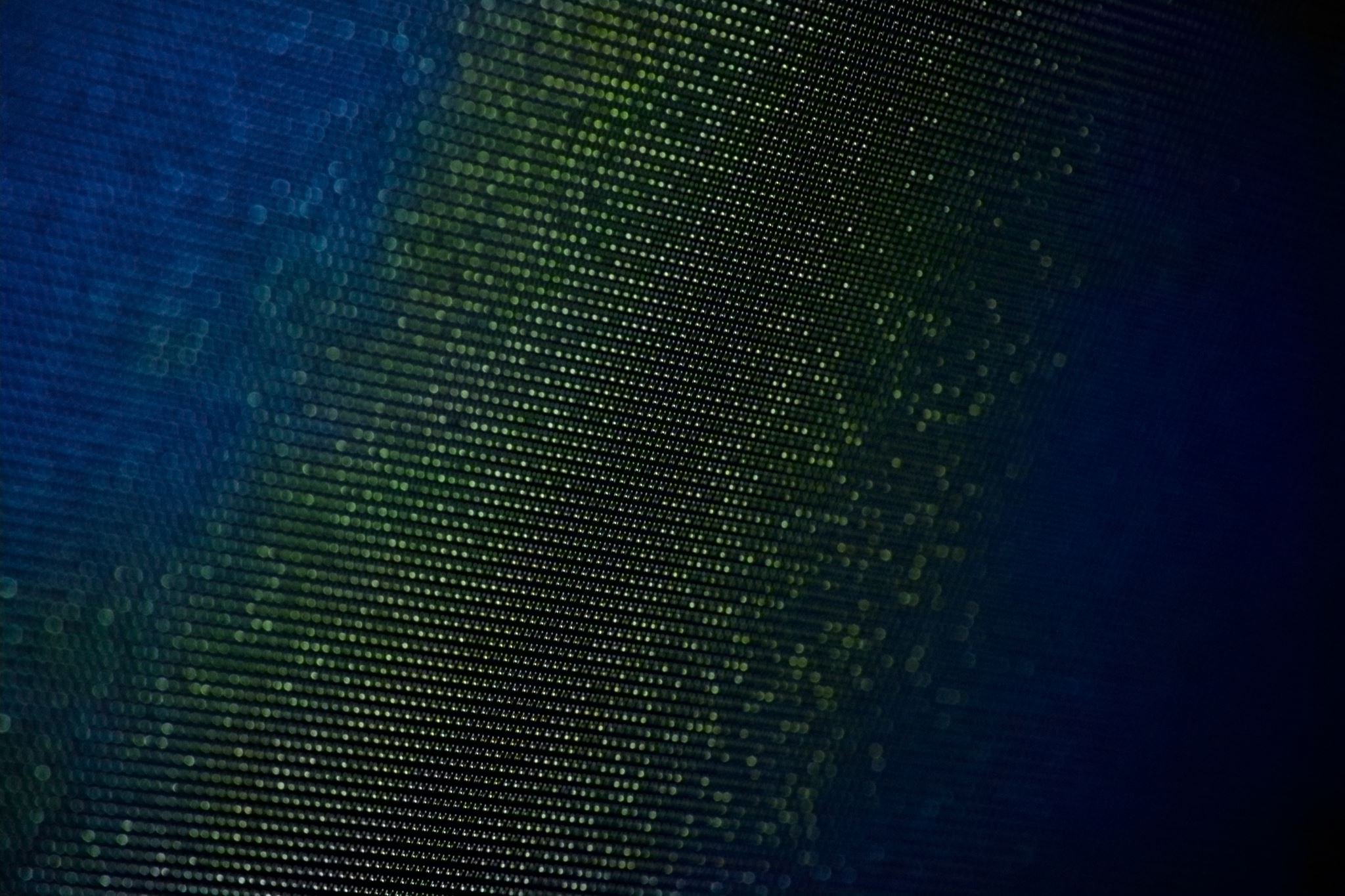 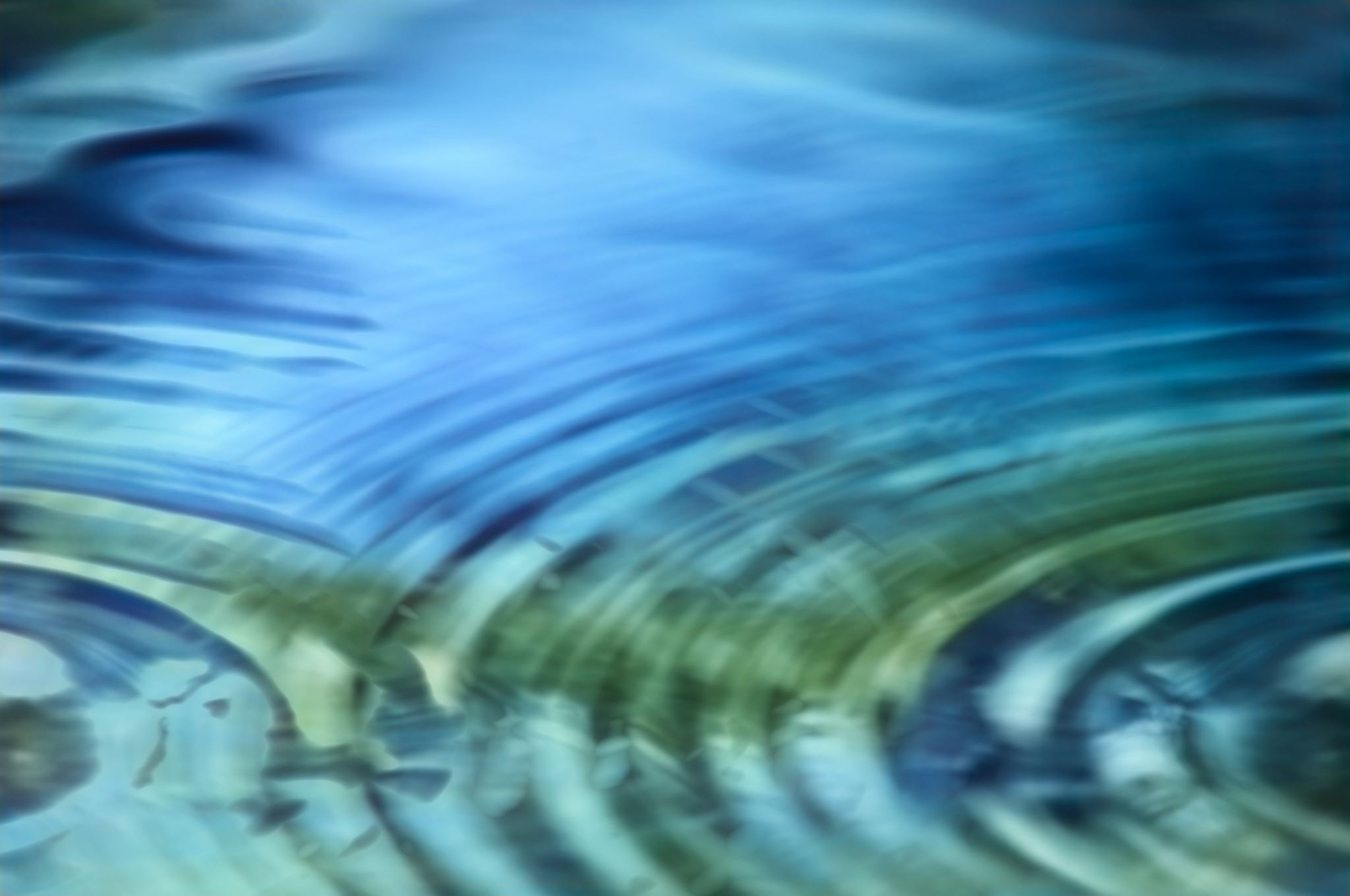 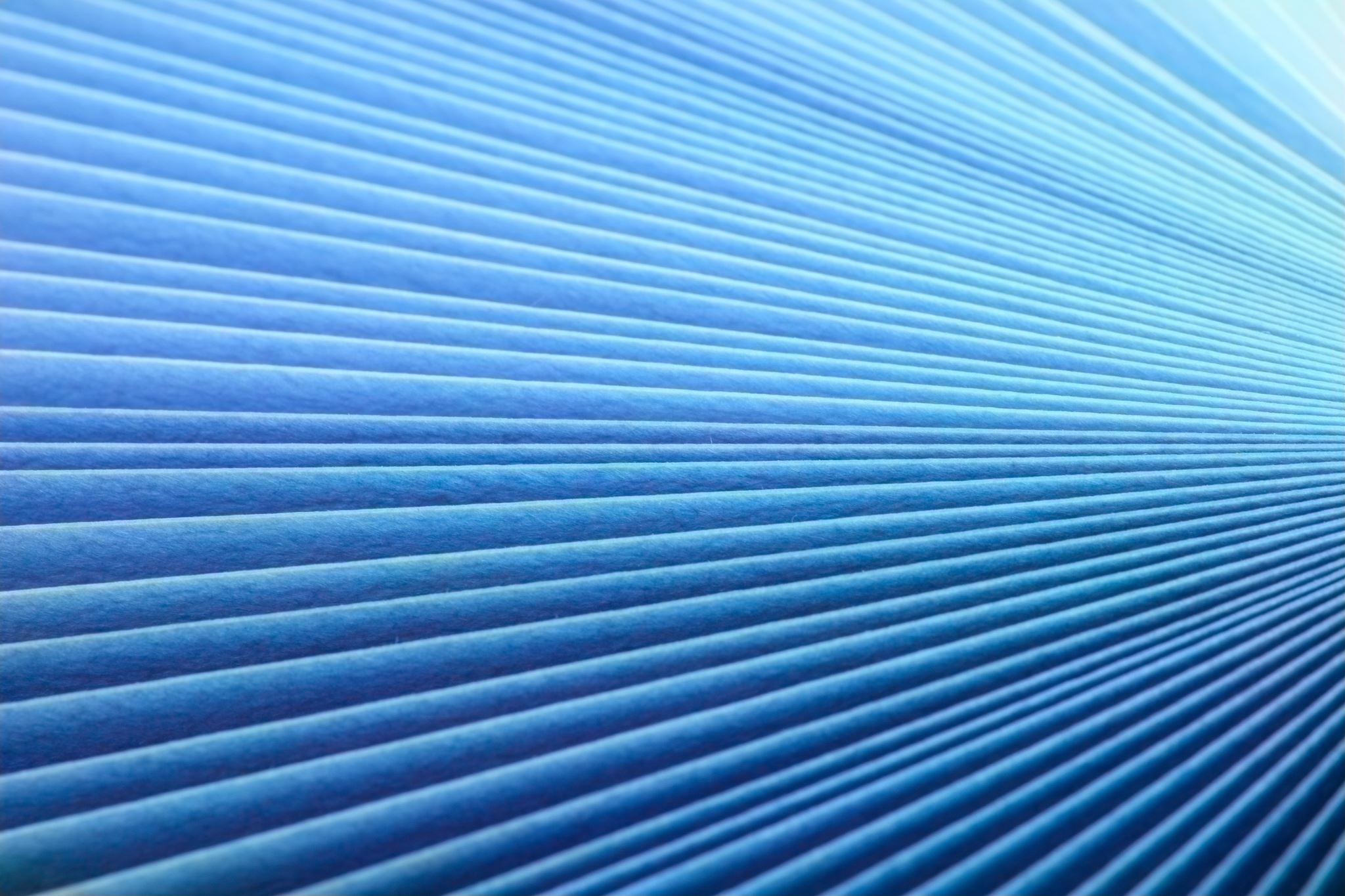 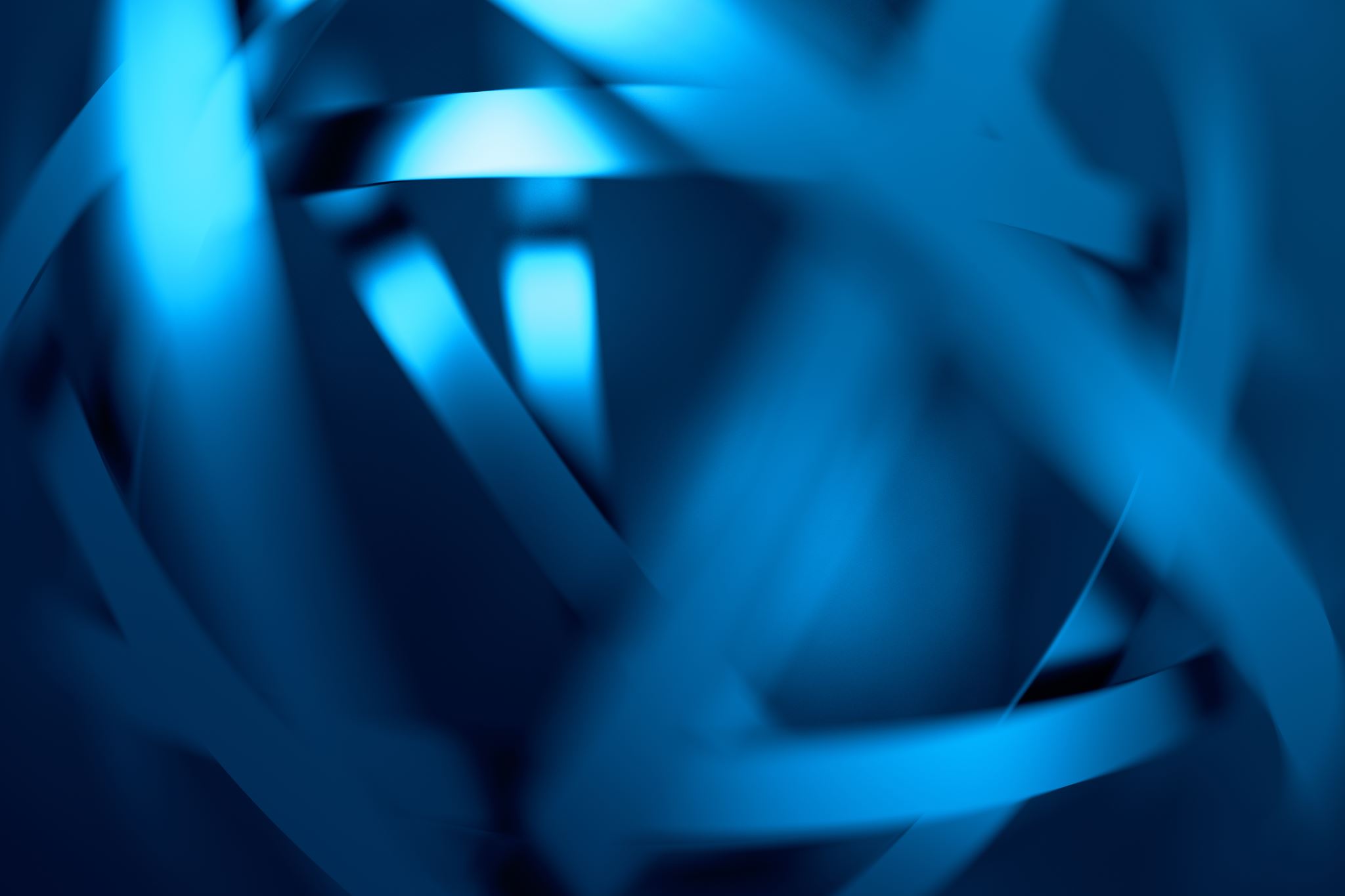 Har vi godt nok system på dette
Sjekk ut vår lett tilgjengelige gjennomgang av rådene her
Utviklingssenter for sykehjem og hjemmetjenester (USHT) i Nordland har lagt de nasjonalfaglige rådene inn i en e-læringsportal tilgjengelig for alle. Leksjonene (12 stk.) er utformet til å være overkommelig og lett tilgjengelig lesing, for å spre/gjøre personell kjent med rådene. På siste leksjon oppfordrer vi leseren til å se på rådene der de ligger i sin helhet (link til rådene på Helsedirektoratet sine sider), samt at alle kan dele linken til denne e-læringen, for at enda flere kan bli kjent med rådene. PS: Du trenger ikke registrere deg for å ta leksjonene, eller trykke på MELD DEG PÅ KURS nederst på leksjonsoversikten, bare trykk START NÅ på den aktuelle leksjonen du vil gjennomgå.
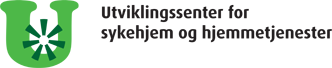 [Speaker Notes: Når du klikker på linken «sjekk ut vår lett tilgjengelige gjennomgang av rådene her» på lysbildet ovenfor, kommer du til USHTs hjemmeside på Vestvågøy Kommune. 

Klikk på den nederste linken i Verktøykassen, for å komme inn på e-læringen som avbildet ovenfor (USHT Nordland  Selvbetjeningskurs). 

Klikk gjerne gjennom en leksjon (trykk på start nå, for å starte en leksjon) for å vise dem hvor «overkommelig en leksjon er», og understreke at denne e-læringen er laget for å spre viten om at det finnes nasjonal-faglige råd, og at rådene i sin helhet er linket til i siste leksjon på denne e-læringen, hvor vi også oppfordrer «leksjons-takeren» til å dele e-læringen for at flere skal få kjennskap til de nasjonale rådene.]
I tillegg tilbyr USHT Nordland 
en opplæringspakke for helsefagarbeidere og arbeidstakere uten 
formell kompetanse
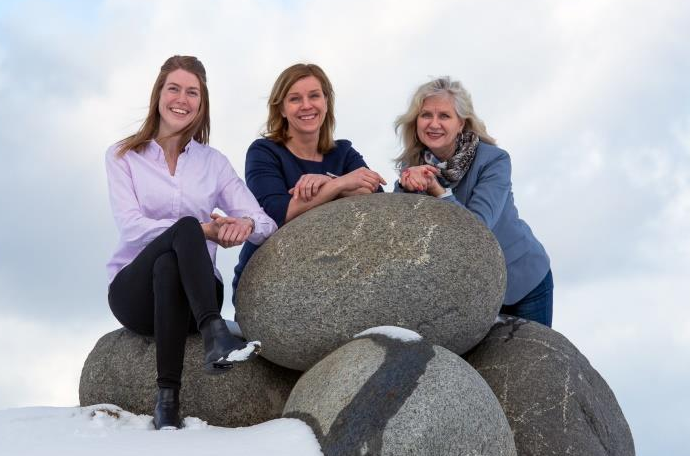 Opplæringspakken er et kompetansehevende tiltak På oppdrag fra Helsedirektoratet har Høgskolen i Innlandet utviklet en opplæringspakke som skal bidra til at ansatte kan videreutvikle sin kompetanse i lindrende behandling og omsorg ved livets slutt. 

Målgruppe for opplæringspakken er helsefagarbeidere og arbeidstakere uten formell kompetanse som arbeider i kommunehelsetjenesten: 
Sykehjem 
Hjemmetjeneste
Tjenester til utviklingshemmede
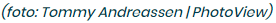 Digital opplæringspakke i lindrende behandling og omsorg ved livets slutt
Læringsmaterialet består av: En digital utgave i læringsplattformen Canvas. Den digitale delen inkluderer tekst, bilder, filmer, interaktive tester og kildeliste (koster 300 kr + moms per lisens). Det finnes også et studiehefte i den digitale pakken, som kan skrives ut for å brukes som supplement under gjennomgang av emnene digitalt.
Opplæringen gjennomføres med lokale ressurspersoner (mentorer). 
Opplæringen består av:
Introduksjonssamling (Om opplæringspakken)
Samling 1 Lindrende behandling og omsorg. Den profesjonelle yrkesutøveren 
Samling 2 Diagnoser, symptomer og symptomlindring 
Samling 3 Pårørende til pasienter som mottar lindrende behandling og omsorg 
Samling 4 Lindrende behandling og omsorg til døende pasienter
Se her, for mer informasjon og hvordan ta kontakt for å avtale gjennomføring
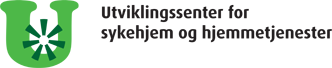 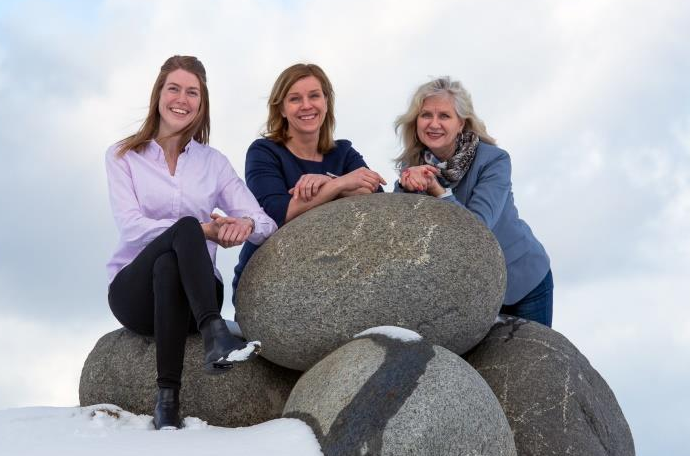 Bare send e-post eller ring om det skulle være noe dere lurer på: 

marion.knutsen@vestvagoy.kommune.no
+47 941 51 763
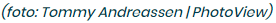 Takk for oppmerksomheten, og takk til Ørjan som videreformidlet dette.
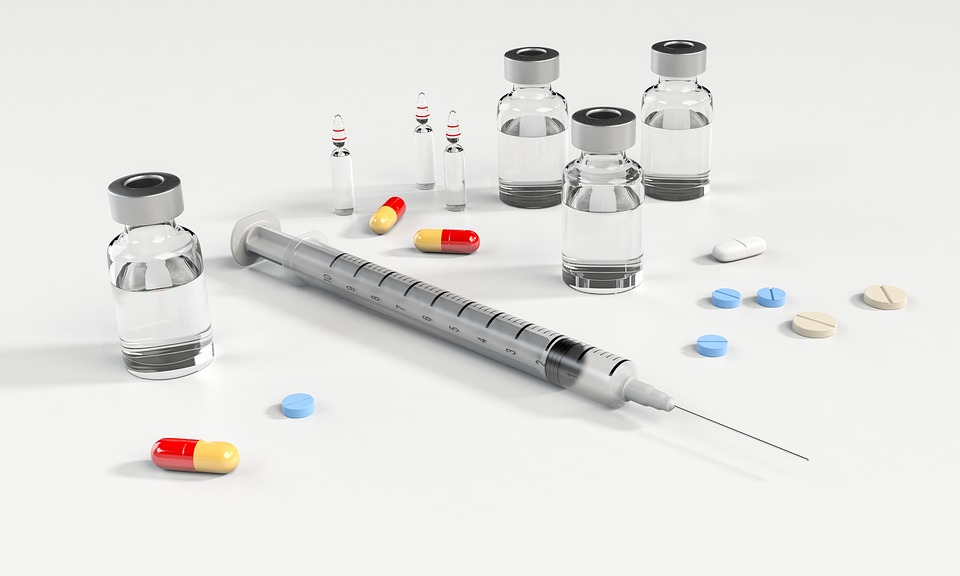 Gruppearbeid
Administrasjonsmåter
Hvor settes injeksjoner?

Sjekklister, behov

Smertekartlegging behov

Fagprosedyrer som bør legges ved?
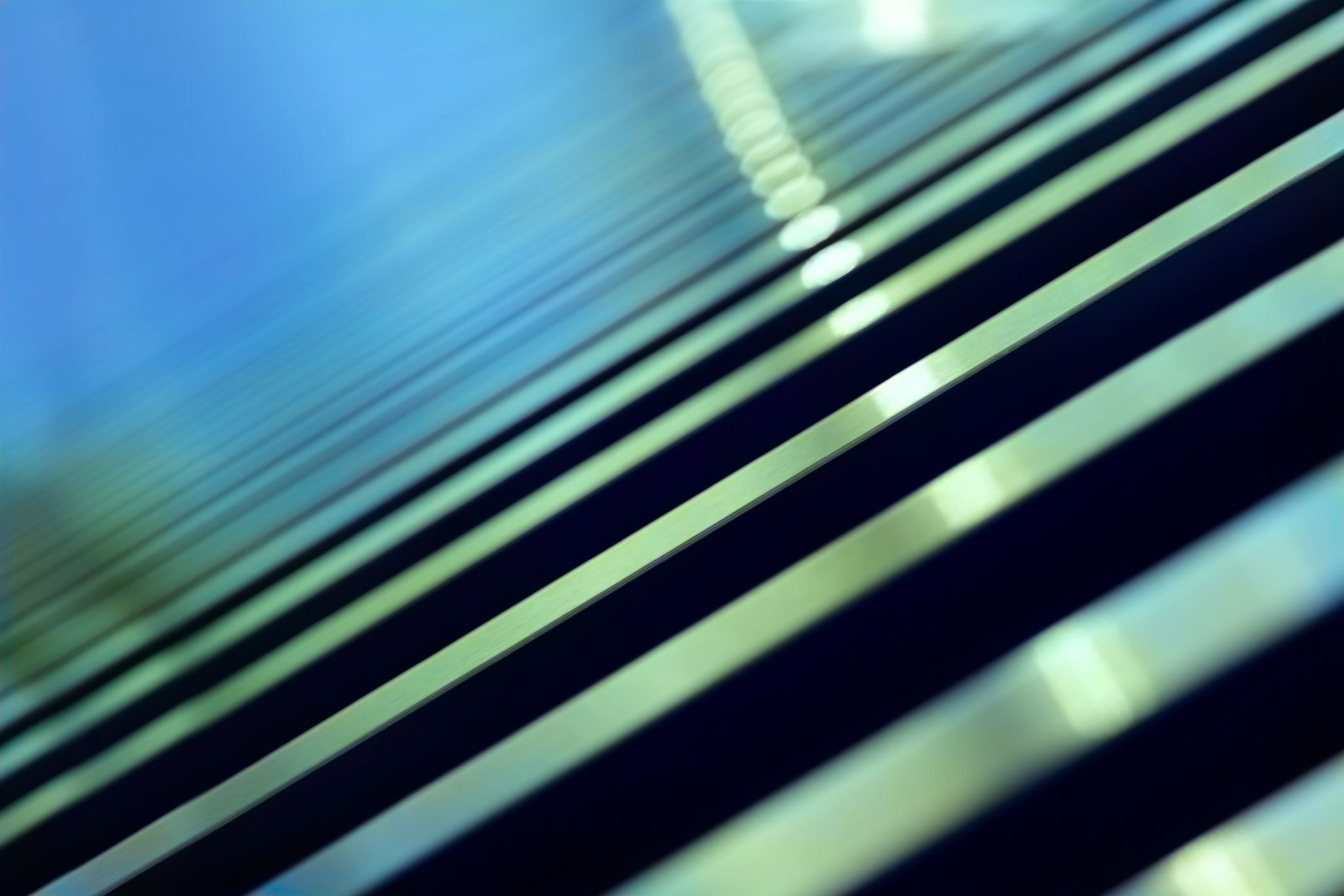 Aktuelle temaer for samtale og informasjon kan være: